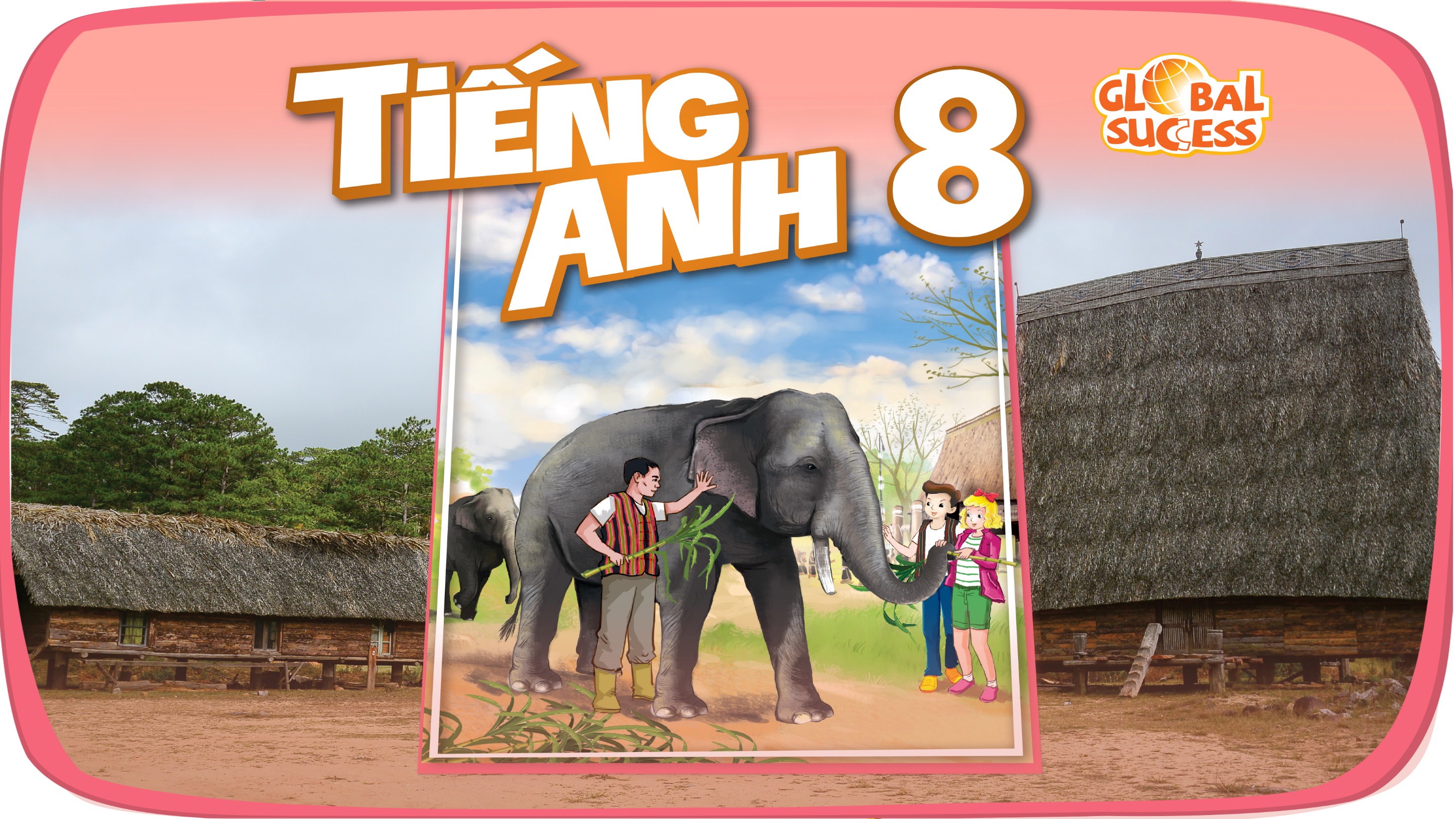 COMMUNICATION IN THE FUTURE
10
Unit
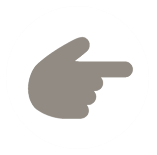 LESSON 2: A CLOSER LOOK 1
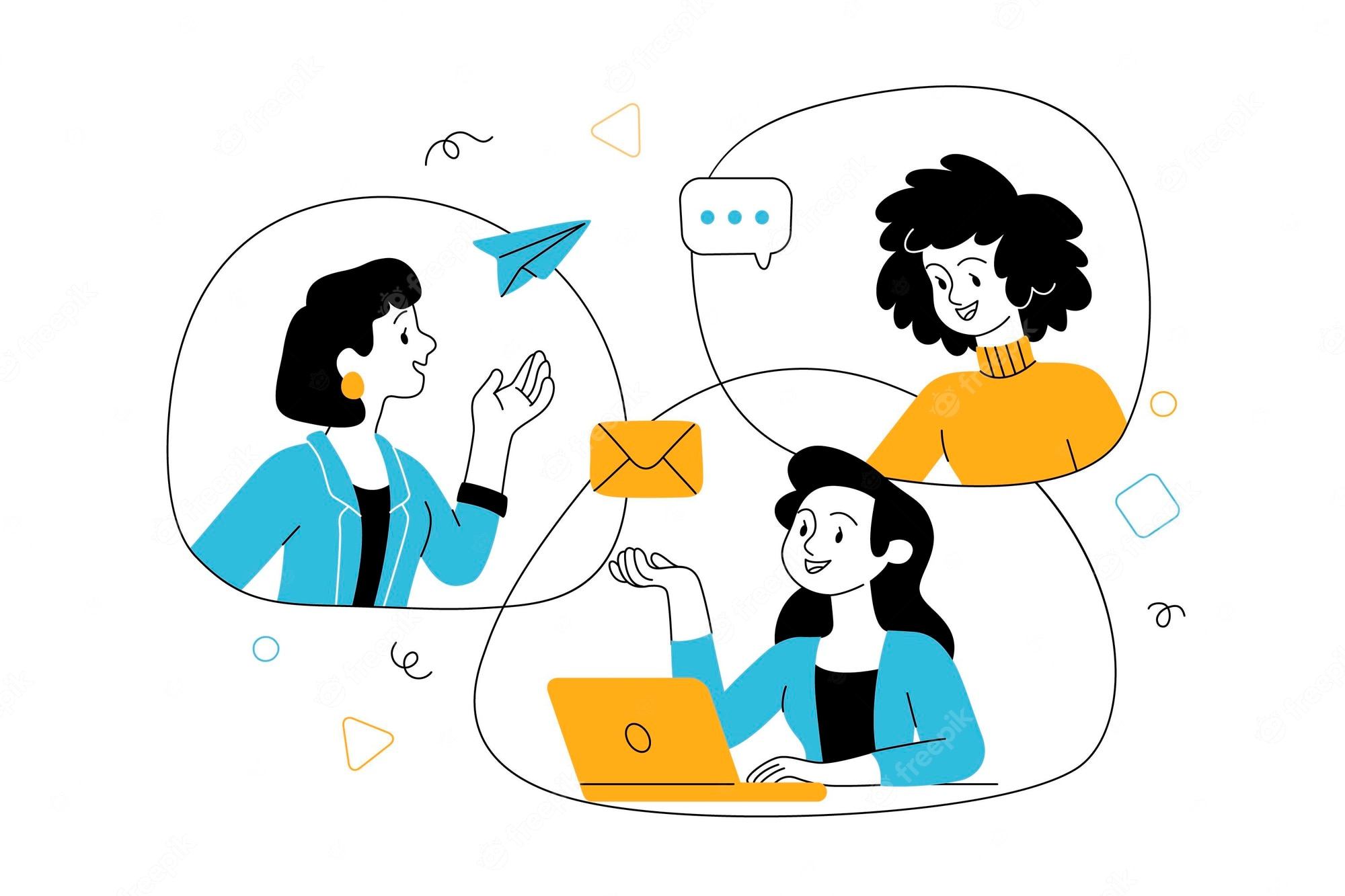 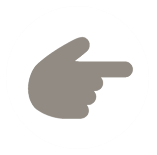 LESSON 2: A CLOSER LOOK 1
WARM-UP
Game: anagram
Vocabulary
VOCABULARY
Task 1: Write the correct word or phrase from the box under each picture. 
Task 2: Choose the correct answer A, B, or C.
Task 3: Complete the sentences with the words from the box.
PRACTICE
Task 4: Stress in words ending in -ese and –ee. Listen and repeat the words. Pay attention to the word stress.
Task 5: Mark the stress in the underlined words. Then listen and repeat the sentences.
PRONUNCIATION
Wrap-up
Homework
CONSOLIDATION
WARM-UP
Work in pairs. Rearrange the letters to make words related to communication.
devio receonnfc
atlbet
tinerent neitonccon
oomz ni
cebwam
ANAGRAM
video conference
tablet
internet connection
zoom in
webcam
VOCABULARY
Work in pairs. Find the words in the word search.
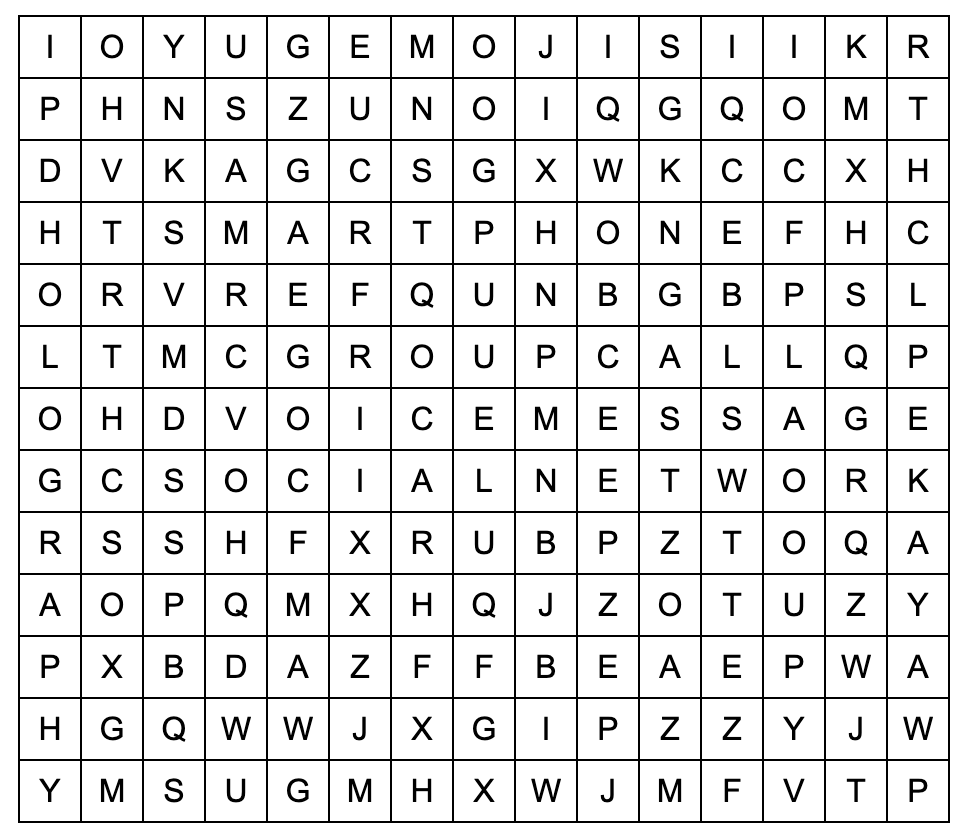 voice message 
social network 
group call
smart phone
emojis
holography
VOCABULARY
PRACTICE
1
Write the correct word or phrase from the box under each picture.
voice message		smartphone 		social network
emojis			group call		holography
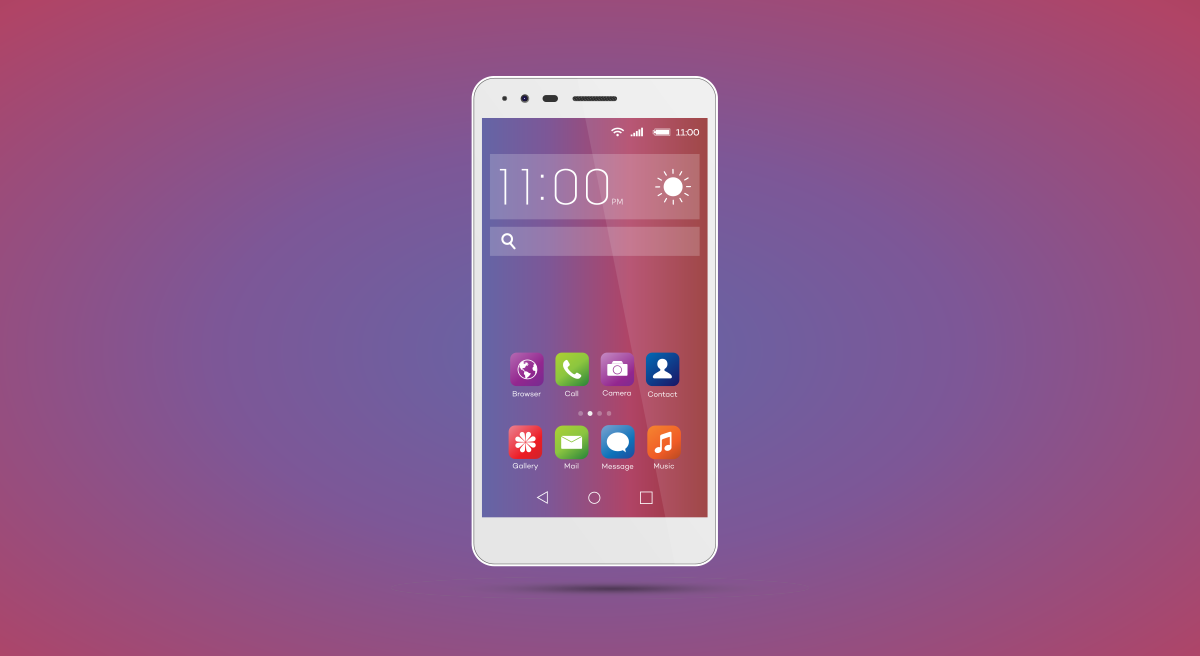 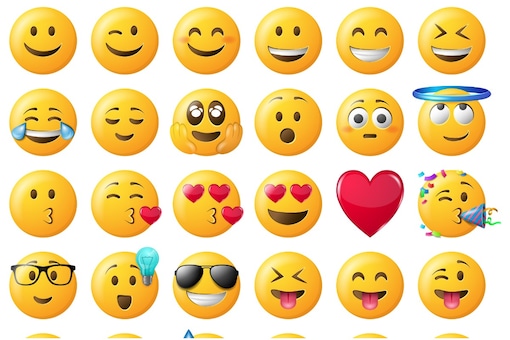 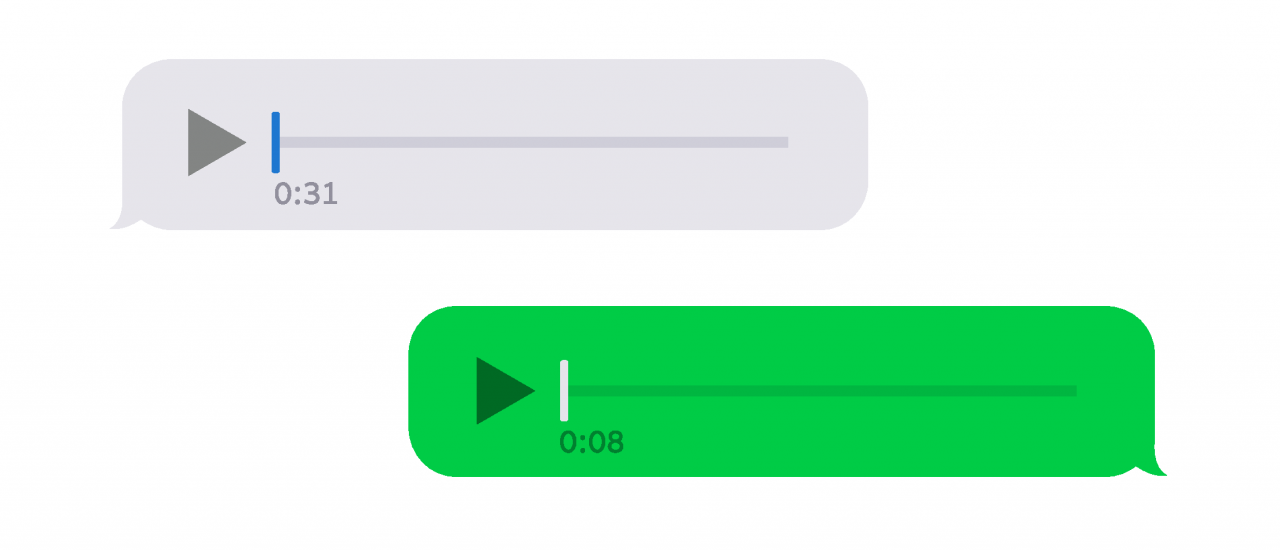 1. ___________
emojis
3. ___________
voice message
smart phone
2. ___________
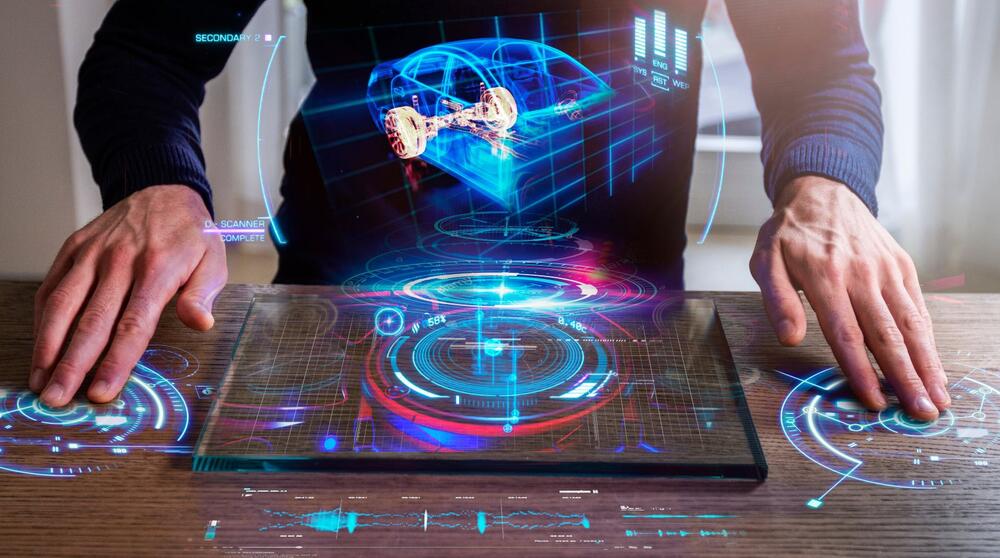 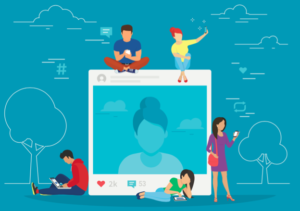 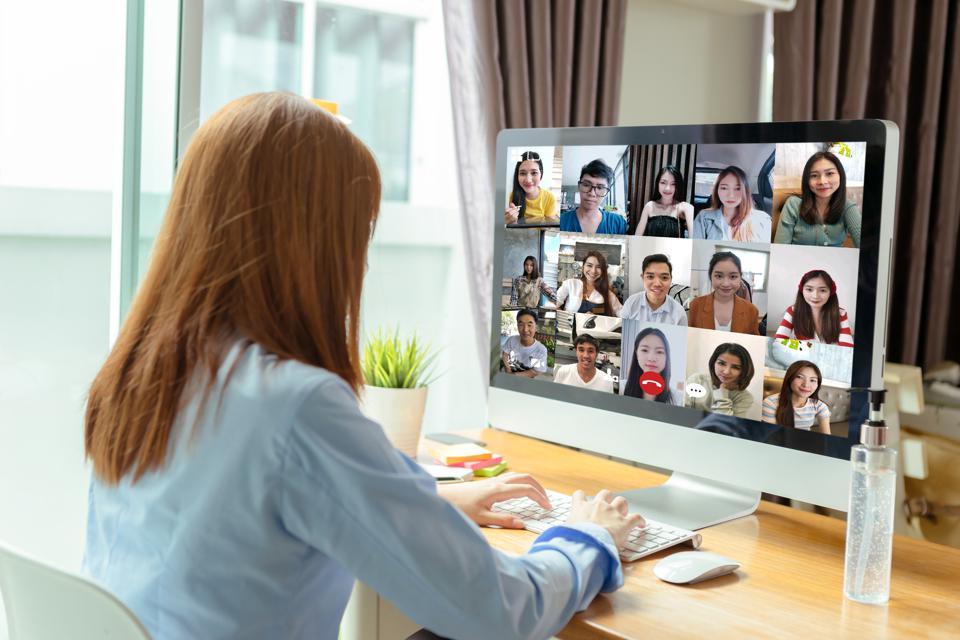 4. ___________
5. ___________
6. ___________
smartphone
holography
group call
PRACTICE
2
Choose the correct answer A, B, or C.
1. Many people add ______ to their text messages to express their feelings. 
A. emojis 		B. words 		C. letters 
2. I send ______ messages when I don’t feel like typing. 
A. group 		B. text 			C. voice 
3. Many teenagers like to meet on social ______ rather than face to face. 
A. television 		B. networks 		C. projects 
4. In a ______, people in different places can join the conversation. 
A. voice message 	B. group call 		C. system of emojis 
5. By using ______, you can attend a meeting with your 3D image instead of being there in person. 
A. holography 		B. voice messages 	C. social network
PRACTICE
3
Complete the sentences with the words from the box.
translation 	real 		language 
instantly 	private
private
Do you often send ____________ messages to your friends? 
 Can learning English help you overcome the _________ barrier when living abroad? 
 Telephone helps you communicate in ____________ time. 
 Do you think translators will lose their jobs when ____________ machines become popular? 
 Many people reply to messages _________, but others take a long time to respond.
language
real
translations
instantly
PRONUNCIATION
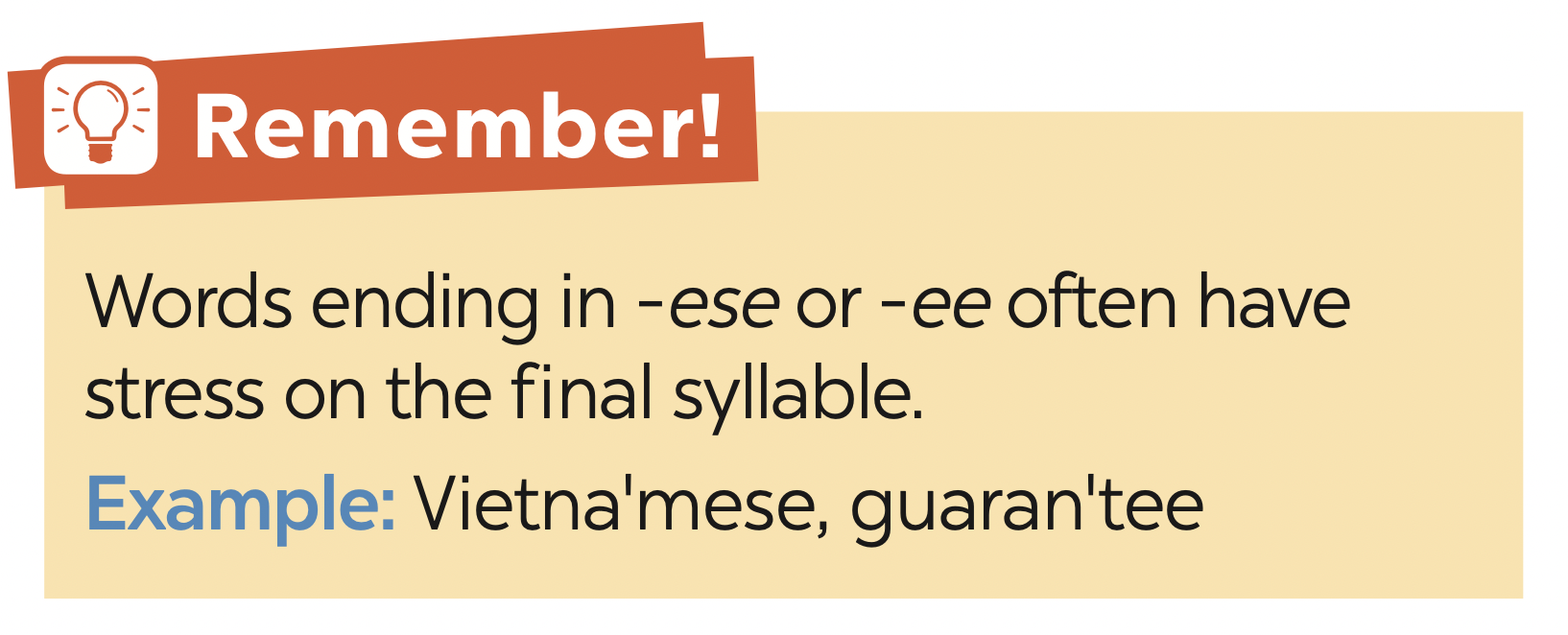 PRONUNCIATION
4
Listen and repeat the words. Pay attention to the word stress.
PRONUNCIATION
5
Mark the stress in the underlined words. Then listen and repeat the sentences.
The interviewees said that they were Taiwanese. 
 Joe agrees with me that learning Chinese is difficult. 
 She obtained a bachelor’s degree in Japanese. 
 The Taiwanese company gave each awardee a smartphone. 
The Japanese teacher sent a video to the absentees on Monday.
Taiwa’nese
interview’eses
Chi’nese
ag’rees
Japa’nese
deg’rees
Taiwa’nese
awar’dee
Japa’nese
absen’tees
CONSOLIDATION
1
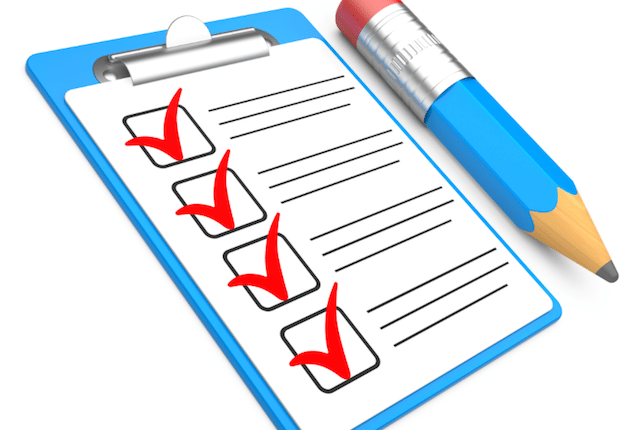 Wrap-up
What have we learnt in this lesson?
- Vocabulary: The lexical items related to Communication
- Pronunciation: How to correctly stress words that end with:   -ese and -ee
CONSOLIDATION
2
Homework
Students’ workbook
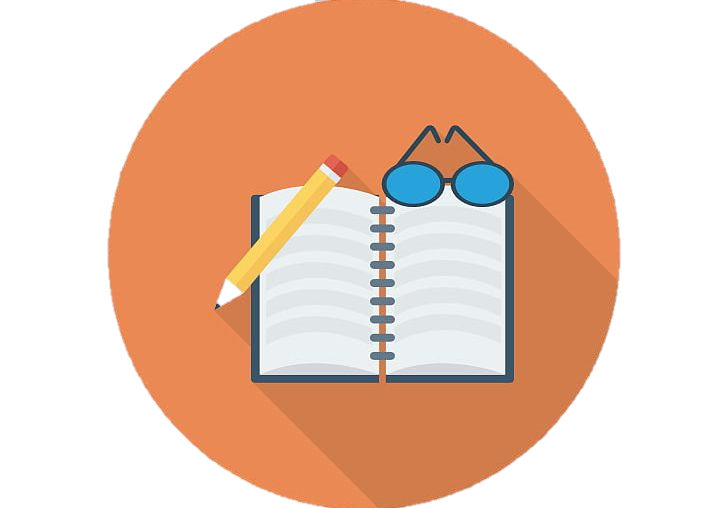 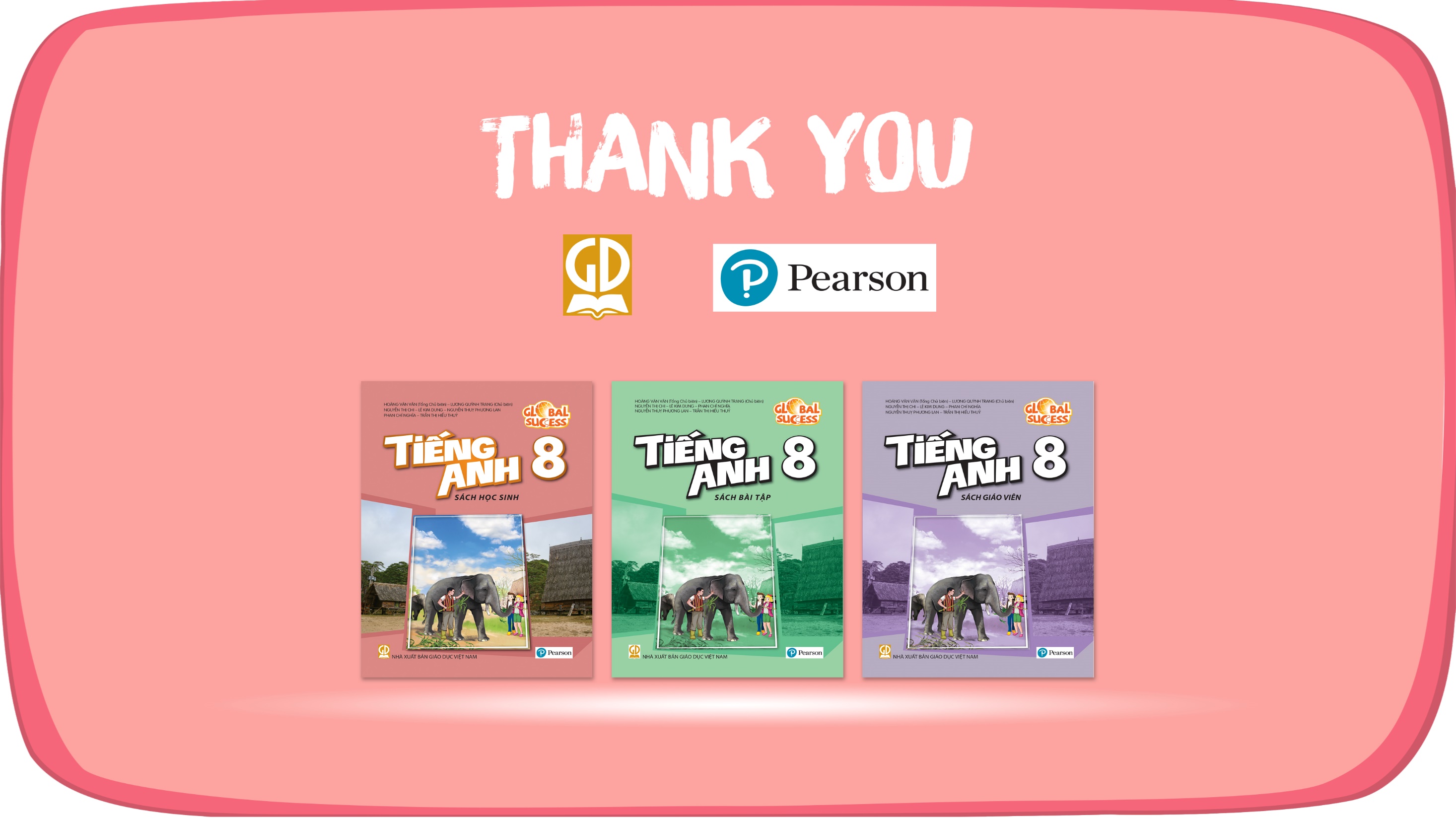 Website: hoclieu.vn
Fanpage: facebook.com/sachmem.vn/